Finance podniku
VÝVOJ FINANČNÍHO ŘÍZENÍ I
Počátkem 20. století se začíná finanční řízení oddělovat od ostatních činností → velmi silný rozvoj průmyslové výroby a nutnosti jejího financován
V této době začíná převládat názor, že finanční řízení je vrcholem celého řízení firmy (dříve bylo chápáno pouze jako doplněk). 
Finanční řízení se vyděluje jako samostatná vědní disciplína, začínají vznikat samostatné řídící útvary, které se zabývají finančními toky a finančním řízením.
Z hlediska vlastního vývoje se přibližně ve 30. letech soustřeďuje jak teorie tak praxe z oblasti získávání kapitálu, a to v souvislosti se vznikem podniku. 
Teoretici řešili problematiku externího a interního kapitálu a jejich vazeb. Od 30. let v souvislosti s hospodářskou krizí se věda začala opírat o získávání cizího kapitálu a s tím spojených rizik. 
Zároveň v 30. letech 20 stol. dochází ke koncipování prvních metod finanční analýzy.Velkým dopadem na vznikající koncepci finančního řízení mělo zavádění informačních technologií (v 50. letech). V současné době je snaha vylepšovat dané metody a zlepšovat přístup k informacím, racionalizovat finanční řízení.
Na počátku 21. století „došlo k prohloubení a sílení tendence ke zvýšení rentability podnikání a návratnosti aktiv, což vedlo ke zvyšování hodnot finanční páky a tím i ke zvyšování zadlužení podniků“
PODNIKOVÉ FINANCE
Podnikové finance jsou tedy především peněžními vztahy
„podnikové finance zachycují v peněžních jednotkách veškeré hmotné a nehmotné procesy, které v podniku probíhají a umožňují vyčíslení konečného efektu, který je výsledkem fungování celého systému“
Finance jsou obecně definovány jako „soustava peněžních vztahů, které vznikají při tvorbě, rozdělování a používání peněžních fondů“
Soustava peněžních vztahů, do kterých podnik vstupuje při získávání finančních zdrojů, při jejich alokaci do nepeněžních forem majetku, při produktivním využívání tohoto majetku a při rozdělování dosažených výsledků hospodaření“
DLOUHODOBÉ A KRÁTKODOBÉ FINANČNÍ ROZHODOVACÍ PROCESY
Dlouhodobé finanční rozhodovací procesy:
1. Rozhodování o investicích, zejména rozšiřovacích – tzv. investičních rozhodováních.
2. Rozhodování o zániku podniku, o jeho restrukturalizaci či jeho různých formách   převzetí.
3. Rozhodování o ochraně proti riziku a rizikové politice podniku
Krátkodobé finanční rozhodovací procesy:
1. Rozhodování o velikosti krátkodobého (oběžného) majetku podniku.
2. Rozhodování o struktuře krátkodobého (oběžného) majetku podniku.
3. Rozhodování o krátkodobých zdrojích financování podniku nebo rozhodování o zdrojích financování krátkodobého majetku.
PODNIK JAKO STROJ NA PENÍZE
FINANČNÍ ŘÍZENÍ
Každá firma stojí z obecného hlediska před dvěma základními typy problémů. 
1) Jakým způsobem je možno opatřit finanční prostředky, které firma potřebuje ke své činnosti, 
2) Do kterých aktiv a kolik prostředků by firma měla investovat
FINANČNÍ ROZHODOVACÍ SITUACEÚKOLY FINANČNÍHO ŘÍZENÍ
1. Rozhodování o velikosti kapitálu vloženého do podniku.

2. Rozhodování o struktuře tohoto kapitálu – zejména poměr vlastních a cizích zdrojů.

3. Rozhodování o alokaci podnikového kapitálu do jednotlivých složek podnikového majetku.

4. Rozhodování o rozdělování dosaženého výsledku hospodaření po zdanění neboli rozhodování o tom, jaká část zisku bude reinvestována a jaká vyplacena majitelům.
STRATEGICKÉ ROZHODOVÁNÍ
Management podniku při formulaci strategického rozhodnutí stojí před nutností odpovědět na následující otázky: 
Kolik kapitálu je zapotřebí? 
Kolik by měly pokrýt externí zdroje? 
Měly by být externí zdroje realizovány přímo přes kapitálový trh nebo prostřednictvím finančního zprostředkovatele? 
Jaká má být proporce mezi běžnými, preferenčním akciemi a dlouhodobým dluhem? 
Jaká má být proporce mezi využitým kapitálem a jeho použitím v majetku společnosti?
VZTAH PODNIKOVÝCH FINANCÍ K OSTATNÍM EKONOMICKÝM DISCIPLÍNÁM
Vedle podnikové ekonomiky a makroekonomie ovlivňují podnikové finance:

Účetnictví.
 Klíčový zdroj informací pro podnik. Základním atributem účetnictví je podávat věrný a poctivý obraz o situaci podniku.
 Tyto informace podnik využívá zejména ve finanční analýze a na základě zpětné vazby pak koriguje svá rozhodnutí i další vývoj svých financí.
 Mezinárodní účetní standardy do českých účetních postupů eliminuji praktiky omezující finanční rozhodování
VZTAH PODNIKOVÝCH FINANCÍ K OSTATNÍM EKONOMICKÝM DISCIPLÍNÁM
2. Marketing.
Hraje klíčovou roli především při průzkumu trhu a tržního potenciálu podniku. A právě odhad vývoje příslušného trhu a tržního podílu příslušného podniku bude velmi významným způsobem ovlivňovat celý proces řízení podnikových financí.
 Pro finanční plánování je potřeba znát plán tržeb jakožto výchozí veličinu pro identifikaci dalších plánovaných položek
 S tržbami souvisí také vývoj podnikového zisku a např. mnohé teorie z oblasti optimalizace kapitálové struktury podniku doporučují zadlužovat se právě v souvislosti s vývojem podnikového zisku.
FORMY PENĚŽNÍCH VZTAHŮ
1. NÁVRATNÁ
 se nejčastěji vyskytuje v případě financování podniku úvěrovými zdroji, kdy peníze, které podnik obdrží, musí být v určitém předem definovaném časovém horizontu navráceny.
2. NENÁVRATNÁ
 se vyskytuje zejména v případě placení daní podnikem, neboť zde neexistuje jednoznačně definovaný ekvivalent, který podnik za peněžní platby obdrží.
3. PODMÍNĚNĚ NÁVRATNÁ
 se objevuje např. v případě pojištění podniku, kdy se vynaložené prostředky podnikem ve formě pojistných plateb podniku vrací pouze v okamžiku vzniku pojistné události a výše pojistného plnění jen velmi zřídka odpovídá velikosti dosud zaplaceného pojištění.
4. REALIZAČNÍ – NEJČASTĚJŠÍ MEZI JEDNOTLIVÝMI FORMAMI VZTAHŮ
 se nejčastěji vyskytuje ve formě prodeje či nákupu výrobků, zboží a služeb. Existuje zde jednoznačně definovaný ekvivalent, který za peníze podnik obdrží či naopak poskytne.
KRITÉRIUM VOLBY PŘI FINANČNÍM ROZHODOVÁNÍ
ZISK   - MINIMÁLNÍ RIZIKO – MAXIMÁLNÍ OMEZENÍ HROZBY BANKROTU
Zajišťovat celkovou finanční stabilitu podniku (solventnost, likviditu) 
Likvidita  (přestože je zisk, ten může být vázán v nedobytných pohledávkách, a je nutné mít na pokrytí krátkodobých závazků)
Tržní hodnota firmy a její maximalizace 
EFEKTIVNOST
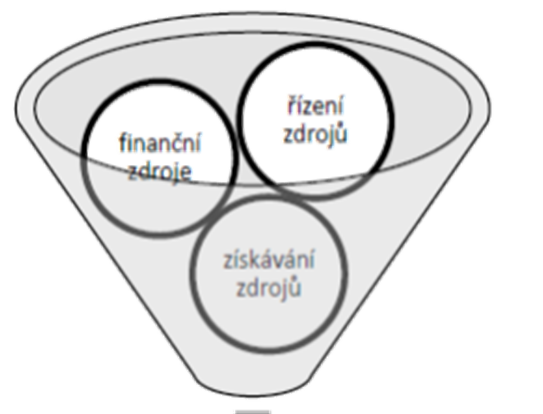 KAPITÁLOVÁ STRUKTURA FINANČNÍ PÁKA
Kapitálovou strukturu si firmy do značné míry volí svobodně. 
 Její rozhodnutí bude zpravidla záviset NA NÁKLADECH KAPITÁLU a na DOSAŽITELNOSTI JEDNOTLIVÝCH FINANČNÍCH ZDROJŮ. 
 Efekt ZVYŠOVÁNÍ RENTABILITY VLASTNÍHO KAPITÁLU použitím cizího kapitálu v kapitálové struktuře podniku 
Je-li ÚROKOVÁ MÍRA NIŽŠÍ NEŽ VÝNOSNOST AKTIV, POTOM POUŽITÍ CIZÍHO KAPITÁLU ZVYŠUJE VÝNOSNOST VLASTNÍHO KAPITÁLU - HOVOŘÍME O VYUŽITÍ FINANČNÍ PÁKY
Pákový efekt se v zásadě vyskytuje ve dvou formách: 
Firmy navyšují svůj kapitál bankovním úvěrem nebo vydáním dluhopisů.
Investoři používají páku např. u opcí, futures nebo warrant.
DĚLENÍ RIZIK
PRINCIP PÁKOVÉHO EFEKTU
Principem finančního pákového efektu (v angličtině leverage) je použití malého objemu vlastního kapitálu doplněného podstatně větším objemem cizího kapitálu na financování investice. 
Tato praxe může umocnit zisk (ale také ztrátu). 
Společnosti obvykle využívají tohoto efektu pro zvýšení výnosu na akcii. 
Při použití pákového efektu je u investice využíváno cizího kapitálu za účelem navýšení zisku. Pákový efekt se v zásadě vyskytuje ve dvou formách:

    Firmy navyšují svůj kapitál bankovním úvěrem nebo vydáním dluhopisů.
    Investoři používají páku např. u opcí, futures nebo warrant.
FUTURES (HORWARDY)
Futures (forwardy) termínované kontrakty, při nichž je množství a cena podkladového aktivita dohodnuta dnes, ale dodání posunuto na určité datum v budoucnosti 
 V den vypořádání má kupující povinnost převzít dané aktivum  v dojednané ceně a množství prodávajícímu povinnost poskytnout
 Futures jsou standardizovány a obchodují se na burzách 
 Fowards jsou specifické kontrakty podle potřeb smluvních cen jsou nestandardizováné
Výhody  (kurz 23,50 Kč)                                                                         Nevýhoda (kurz 25 Kč)
objem (1000 Euro)  - kurz (24 Kč) – datum plnění (21.12.2018)
x 
MUSÍM DOHODU SPLNIT
OPCE
Obdoba Futures, ovšem kupující má má v době plnění kontraktu právo opci využít a nebo nechat propadnout má právo prodat nebo koupit, protistrana má povinnost
 Kupní cena opce (call option) majitelé mají právo dané množství právo  koupit v dohodnuté ceně k danému dni
 Prodejní opce (put option) majitel má právo prodat dané množství a ceně k danému datu
 Majitel musí zaplatit vypisovateli opce za právo volby opční prémii
 
objem (1000 Euro)  - kurz (24 Kč) – datum plnění (21.12.2018)
x 
Mohu, ale nemusím přistoupit na plnění
Součástí dluhopisu nebo 
 Oddělen a obchodován samostatně = WARRANT
STRUKTURA FINANCOVÁNÍ PODNIKU
Finanční
Kapitálová
STRUKTURA
INTERNÍ FINANCOVÁNÍ
VLASTNÍ KAPITÁL 
■ Základní kapitál
■ Kapitálové fondy
■ Fondy ze zisku
■ Výsledek hospodařeni minulých let
■ Výsledek hospodařeni
ODPISY 
V účetnictví jsou vedeny jako náklad, z pohledu finančnictví jsou považovány za zdroj interní 
peněžním vyjádřením opotřebování hmotného i nehmotného investičního majetku, jsou považovány za interní finanční zdroj, protože zůstávají podniku k dispozici. 
rovnoměrná metoda
zrychlena metoda
EXTERNÍ FINANCOVÁNÍ
Externí financování představuje získávání externích finančních zdrojů k financování operací a investičních projektů a to například od akcionářů (vlastní kapitál) nebo věřitelů (cizí kapitál)
LEASING
Je dlouhodobý pronájem, (nejčastěji je aplikován na automobily a nemovitosti)
Leasingového kontraktu se účastní minimálně dva subjekty  
Pojmy leasingu → Pronajímatel (lessor) a nájemce (lessee). 
Pronajímatel je vlastníkem aktiva, které je předmětem leasingové smlouvy a 
Nájemce je jeho uživatelem. 
Pronajímatelem může být buďto: 
přímo výrobce daného aktiva nebo 
leasingová společnost, která odkupuje aktivum od výrobce a dále jej pronajímá. 
Leasingový kontrakt mezi pronajímatelem a nájemcem se nazývá leasingem přímým (direct lease).
LEVERAGE LEASING
je charakteristický účastí třetího subjektu, věřitele
Banka; legisl. povolení pak i  pojišťovna nebo penzijní fondy
Leasingová smlouva
Leasingové splátky
20 - 40% ceny aktiva (kmenový podíl)
60 - 80% ceny aktiva
Zástavní obligace
Někdy věřitel požaduje zástavu 4-té nezávislé osoby (strategické - stát)
Leasingové splátky mínus úrokové platby věřiteli
ZPĚTNÝ LEASING
Nepřímý finanční leasing
Speciální formou finančního leasingu je tzv. zpětný leasing, při kterém majitel nějaké věci (dopravního prostředku, výrobního stroje, nemovitosti atp.) tuto věc nejprve prodá leasingové společnosti, která mu následně na tuto věc poskytne finanční leasing, takže původní majitel věc i nadále užívá jako nájemce a průběžně splácí. Po řádném splacení se pak stává majitelem věci zpět. Účelem zpětného leasingu je získat aktuálně potřebnou hotovost. 

Zpětný leasing může být používán i jako ochrana majetku před hrozícími exekucemi a věřiteli. Pokud totiž dlužník převede svůj majetek na třetí subjekt, věřitelé se obtížněji domáhají úhrady svých dluhů.
Poskytovatelé zpětného leasingu v Česku: 
NOVA leasing
UNIleasing
FORFAITING a FAKTORING
Představuje odkup střednědobých a dlouhodobých pohledávek specializovaných společností se splatnosti do 180 dní (faktoring), splatnost nad 180 dní (forfaiting) .
Forfaiting je oproti faktoringu zajištěn směnkou nebo bankovní zárukou proti nesplacení
Smyslem je urychlení oběhu peněz, tím že nemusí čekat na splatnost své pohledávky, před splatností odprodá své pohledávky. 
Blíže proces forfaitingu a faktoringu na https://www.penize.cz/43355-faktoring-a-forfaiting
DĚKUJI ZA POZORNOST